PräsentationsvorlageAutor*in
Neue Folien hinzufügen
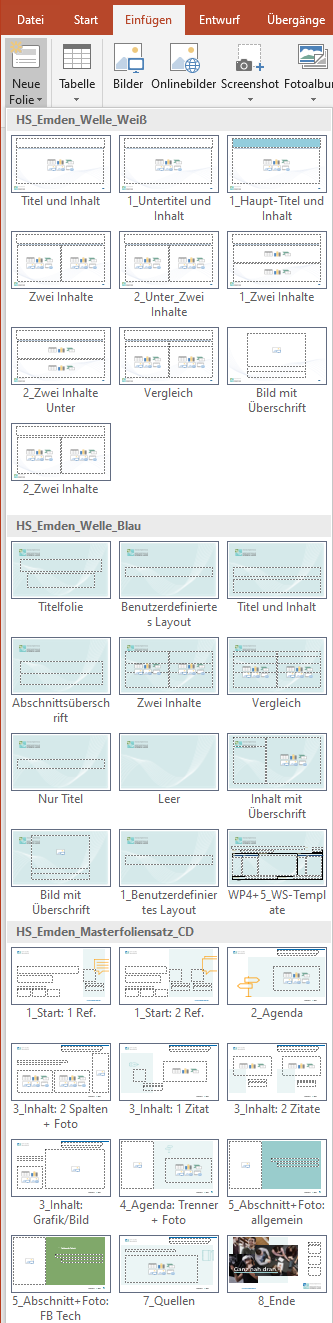 Über Einfügen
Neue Folie
Zur Auswahl stehen 3 Verschiedene Foliensätze
HS Welle Weiß
HS Welle Blau
HS Neues CD
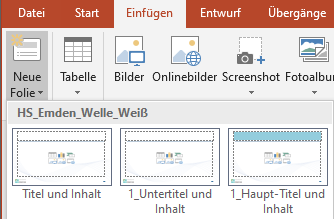 Studiengang - Titel
Folienmaster
Zur Anpassung des Designs verwenden sie bitte den Folienmaster
Ansicht
Folienmaster
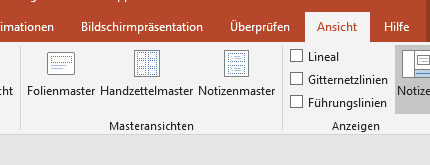 Folienmaster
Im Folienmaster können alle Allgemeinen Formatierungen der Folien angepasst werden
Alle in der normalen Formatierung nicht anpassbare Inhalte können im Folienmaster bearbeitet werden